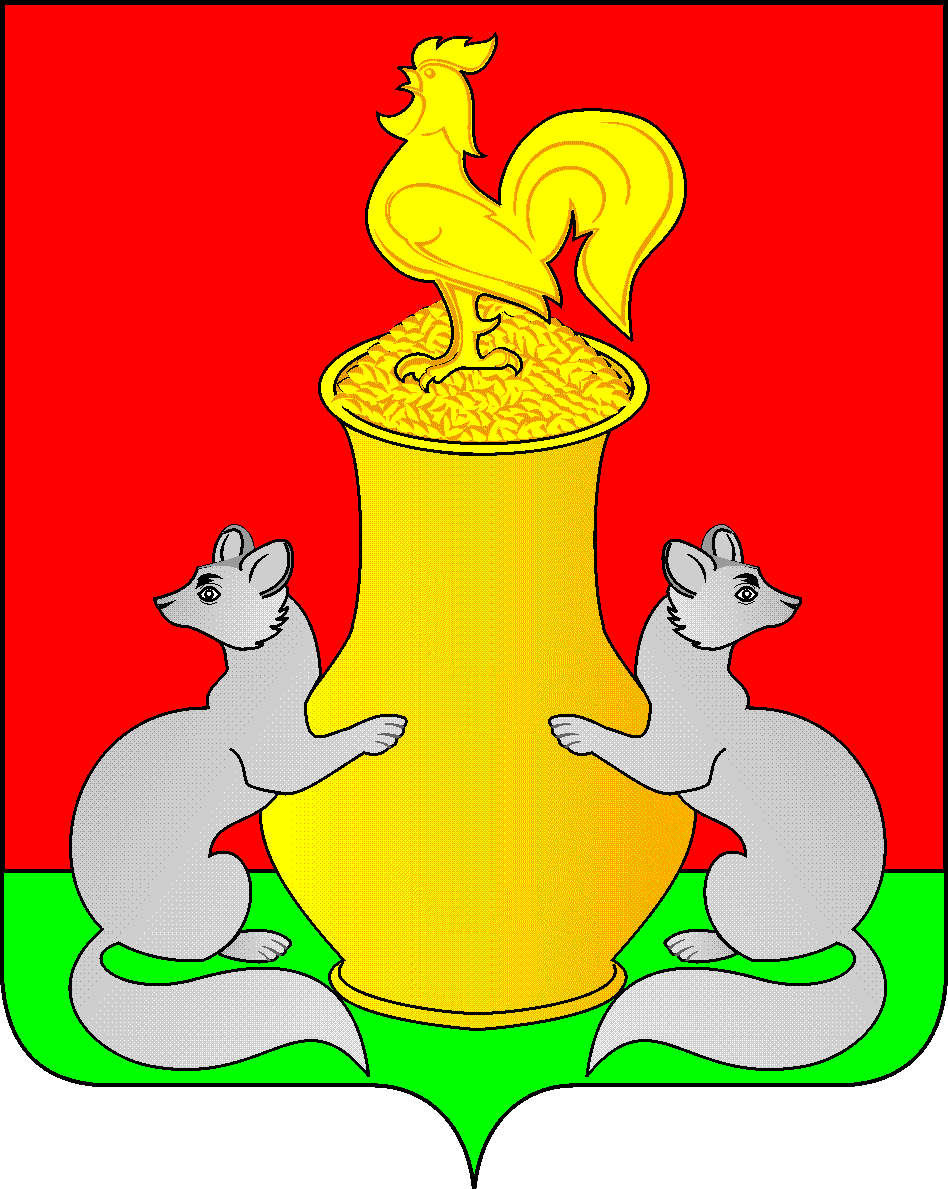 О внесении изменений в решение Совета Пестречинского муниципального района Республики Татарстан от 8 декабря 2022 года  № 201 «О бюджете Пестречинского муниципального района на 2023 год 
и на плановый период 2024 и 2025 годов»

Товкалев Геннадий Петрович – 
председатель Финансово-бюджетной палаты 
Пестречинского муниципального района
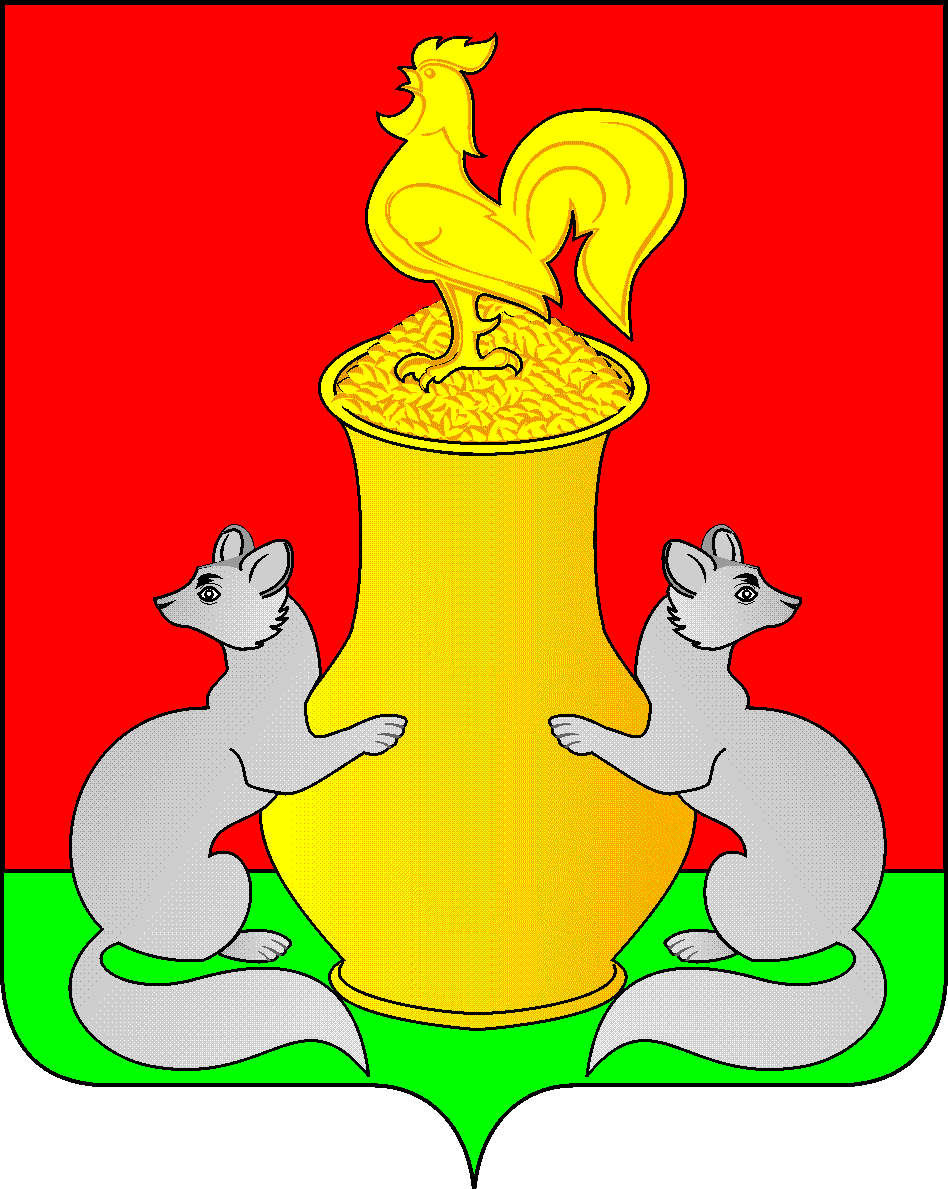 Параметры изменений в бюджете на 2023 год
Тыс.руб.
Источники и основания изменений в бюджете на 2023 год:
Постановления и Распоряжения Кабинета Министров Республики Татарстан    61 142 092  рублей.
Остатки финансовых средств сельских поселений и района на 01.01.2023 г.         191 102 311 рублей.
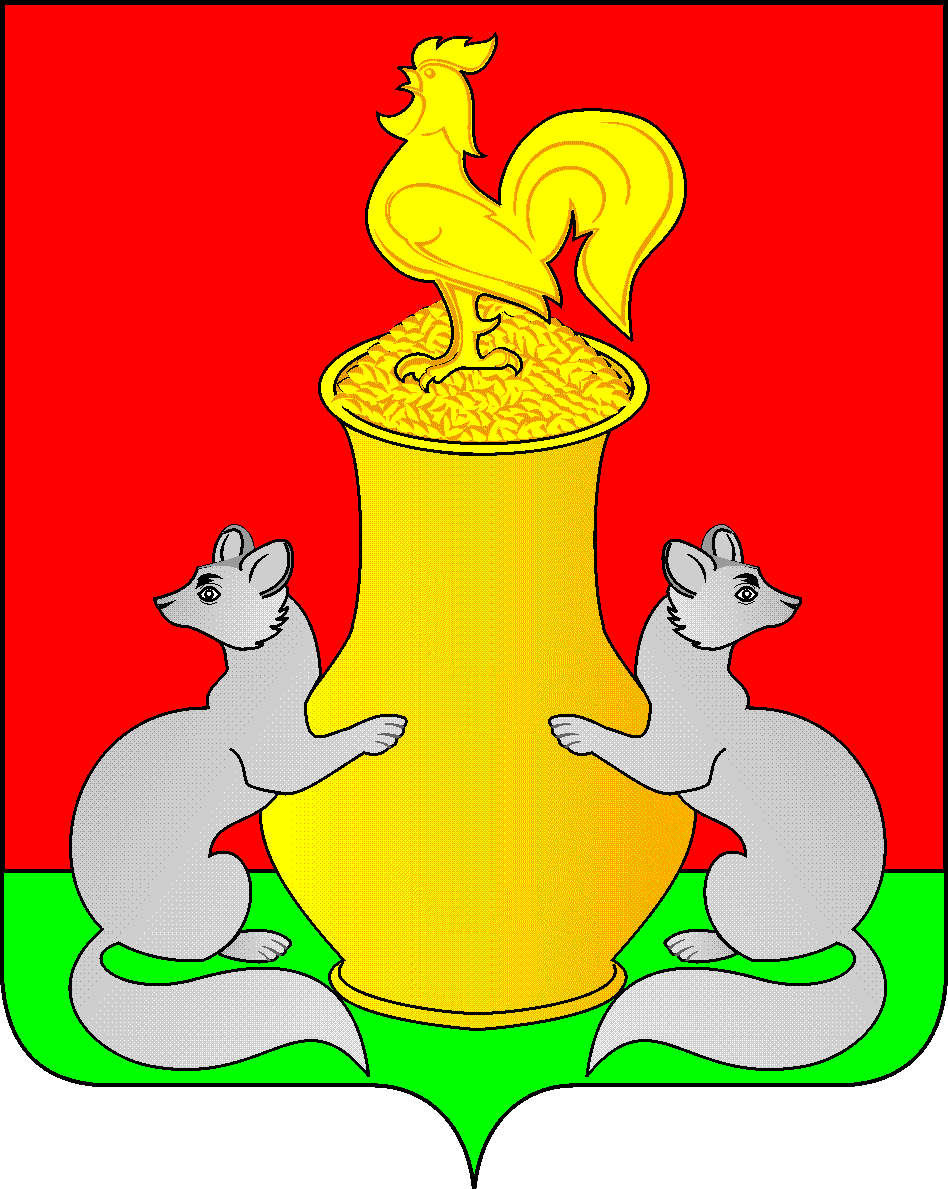 Увеличение финансирования на целевые расходы в бюджете района
Рублей
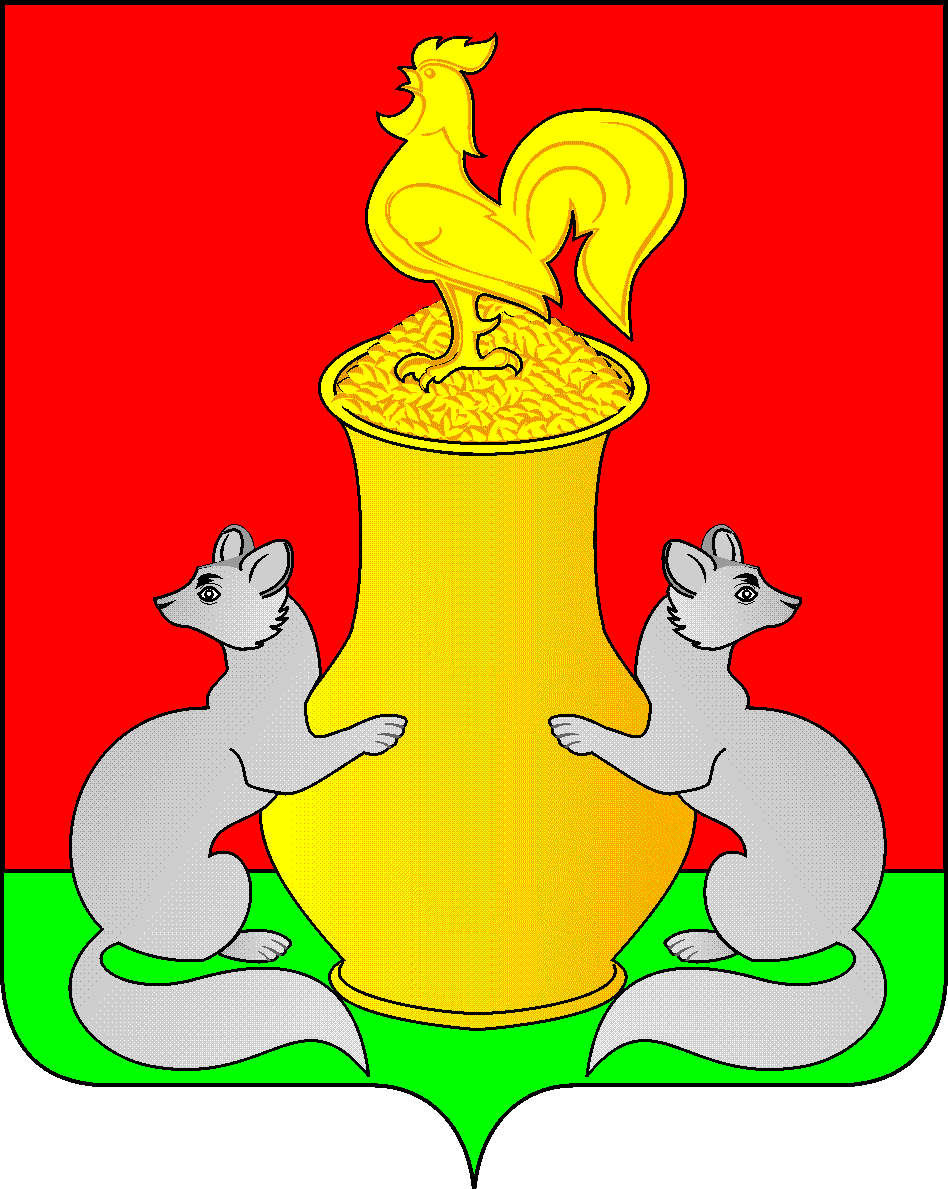 Направление остатков района на начало года и остатков бюджетных учреждений
Рублей
Изменения ведомственной структуры бюджета
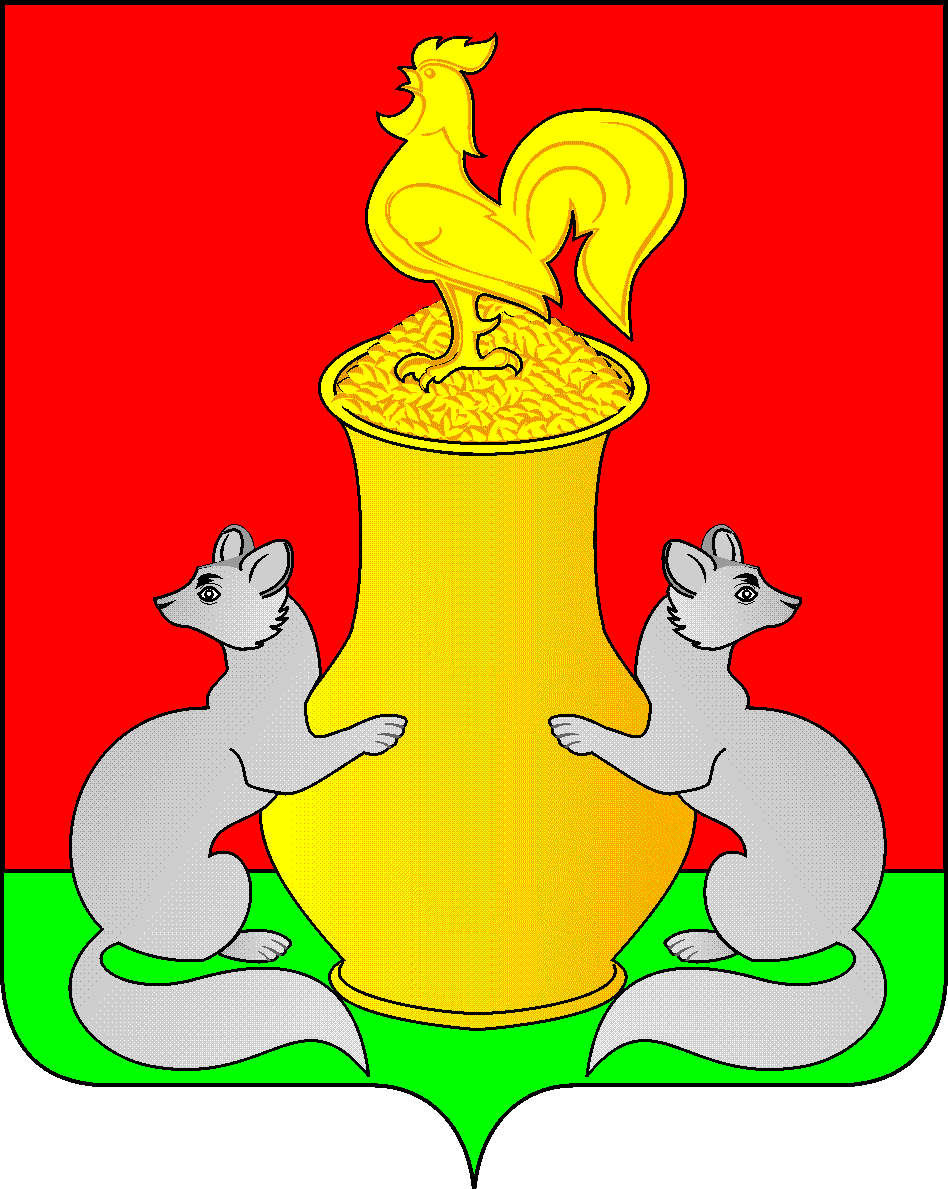 Тыс.руб.
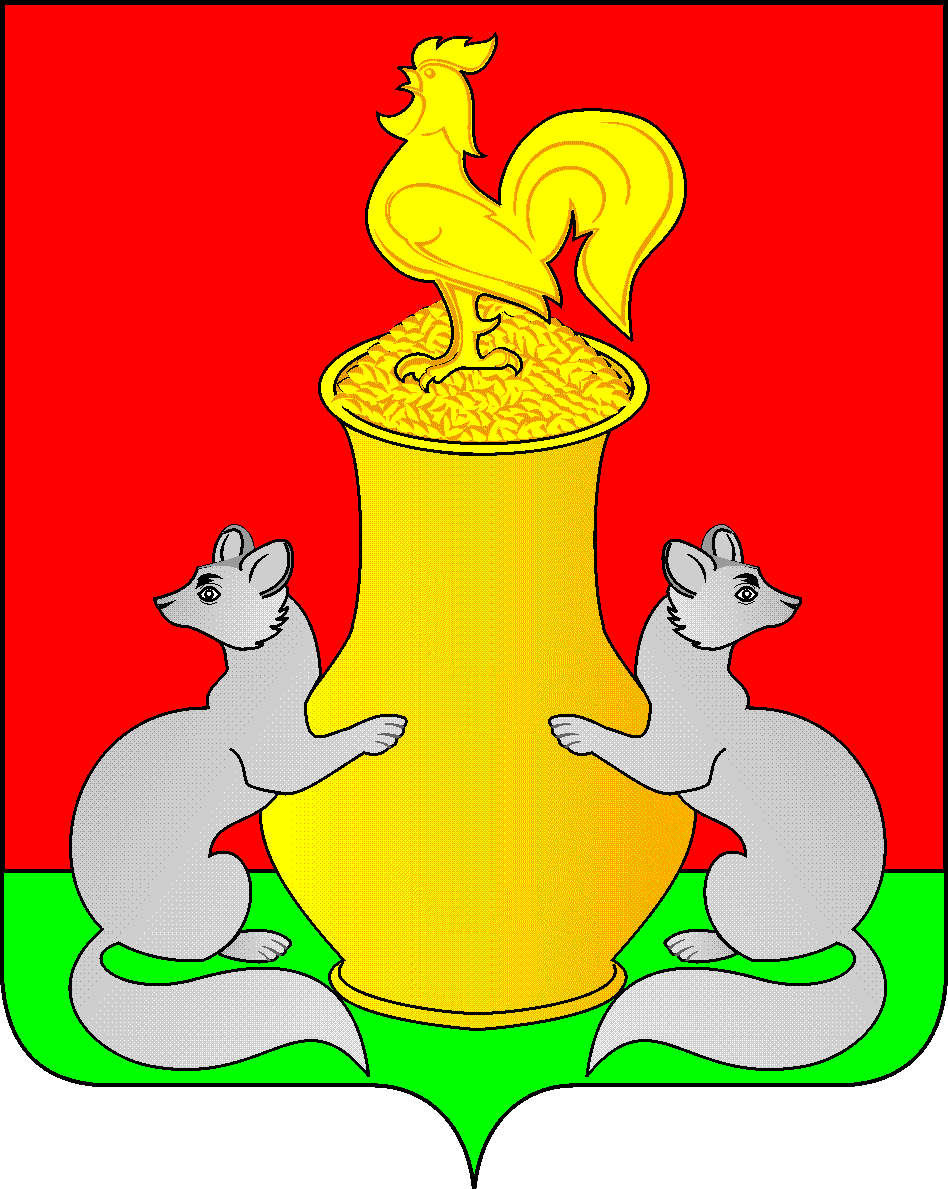 Изменения по разделам классификации расходов бюджета
Тыс.руб.
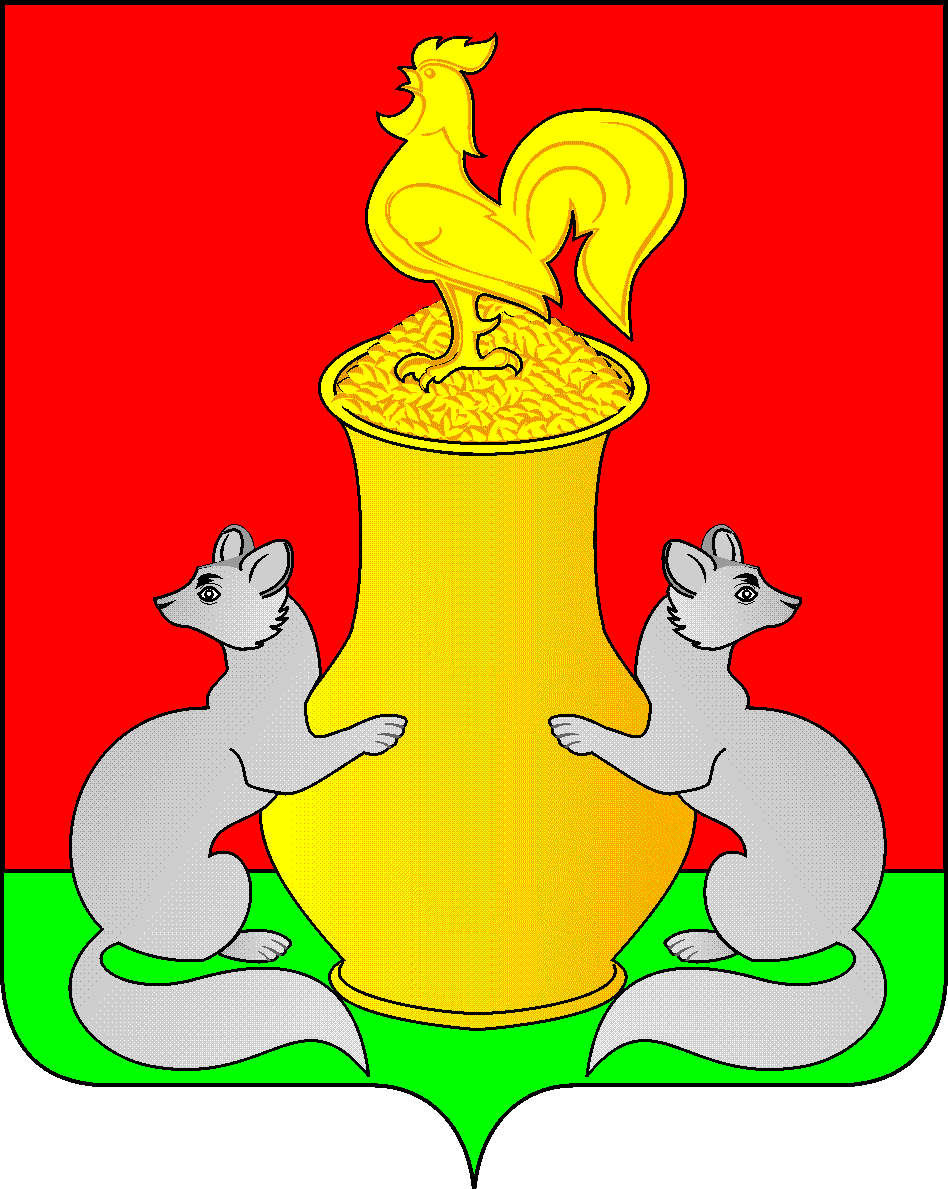 Параметры изменений в бюджете на 2023 год
Тыс.руб.
Источники и основания изменений в бюджете на 2023 год:
Постановления и Распоряжения Кабинета Министров Республики Татарстан    61 142 092  рублей.
Остатки финансовых средств сельских поселений и района на 01.01.2023 г.         191 102 311 рублей.